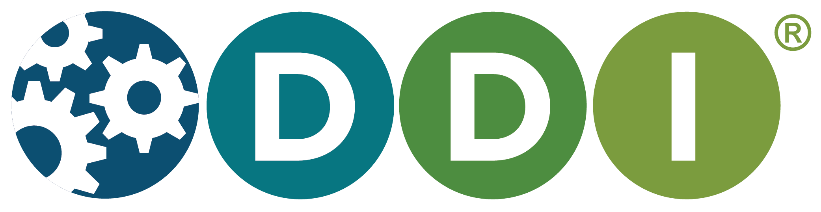 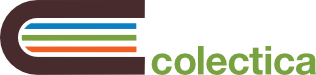 Cross Study Variable Concordancewith DDI Lifecycle
EDDI 2020
Colectica Overview
Software for standards-based data documentation
Used by
National statistical organizations
Research data organizations
Data archives
to
Catalog repeated and longitudinal datasets
Document data
Publish interactive web portals, codebooks, data dictionaries
Colectica Goals
Let researchers discover data across datasets
Understand the data and its provenance or lineage
Allow data to be more widely used and cited
Agenda
Same study variable concordance
DDI Lifecycle metadata structure for concordance
Process for declaring concordance
Interactive exploration of cross-study concordance
Single Study Concordance
Examples
Several studies use DDI Lifecycle to document concordance
Done with DDI Lifecycle 3.2 since 2014
Examples
Midlife in the United States
National Health and Aging Trends Study
Finnish National Elections Study
DDI Metadata Structure: single study
What is a variable?
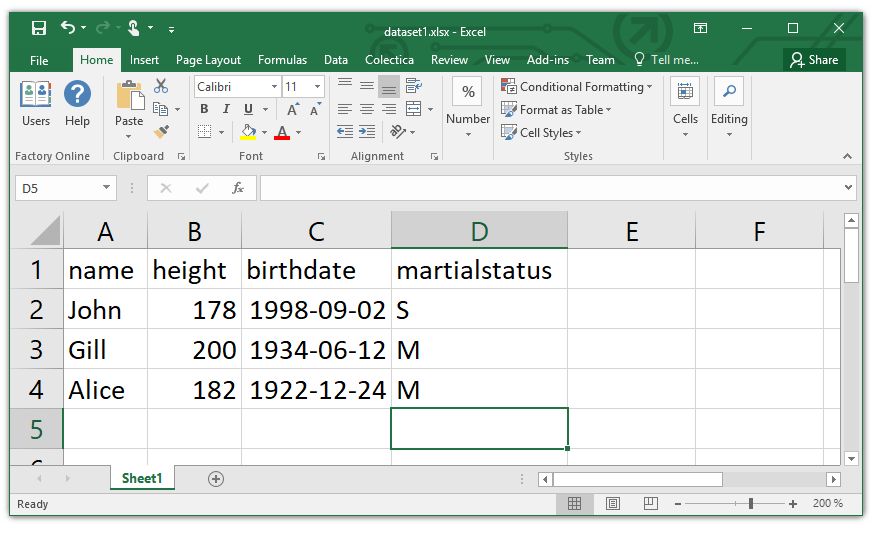 [Speaker Notes: What is a variable In DDI? 
We will start to look a a small example dataset in excel]
Example: dataset1
[Speaker Notes: The data is divied into columns where each represent a recorded value.

The whole purpose is to tie the variables together which are measuring a comparable topic. 

Should we list what other domain use to describe a variable e.g. column in excel, relational database, attribute in object-oriented programing etc. 
Start with a table of data- a variable is a column of data. 
When people are approaching DDI they think of data as records of data
Are we missing info unless we explain why we have a rectangular file? How do you say that each row is related to the same column? Are we making an assumption– show an example and explain that we asked each people there marital status each row is a person. 
We can visualise this as a table 

Discuss as item type level in relation to other items rather than details about each. 
Repeated measures in a column (not associated these measures with anything yet)]
Different variable representation types
[Speaker Notes: The variables have three obviously different types- text, numbers, dates and codes. 

There are several more types, but in the following examples of a variable cascade we will use code, text and numreric]
Variable with code representation
[Speaker Notes: Maritalstatus have a coded representation]
Variable - code representation
maritalstatus(variable)
[Speaker Notes: maritalstatus point to a code list with the enumerated value. 
The variable have a code list: 
S = Single
M = Married]
Three similar datasets
[Speaker Notes: Three datasets with similar variables.
Note: some variable names are different and the values are a bit different]
Three similar datasets - code representation
[Speaker Notes: Two datasets sharing same code list and the third have a new code list.
They are related in some way, but how do we relate these together- the variable cascade helps us do this.]
Variables re-using sets of codes
maritalstatus(variable)
maritalstatus2010(variable)
maritalstatus2018(variable)
[Speaker Notes: The first two datasets share the same codes while the third have its own sets of codes]
Documenting comparabilities among variables
Conceptual variableCommon variable specification without a representation
maritalstatus(conceptual variable)
Represented variable
Common variable specification with a code representation
maritalstatus(represented variable)
maritalstatusplus(represented variable)
Variable
Variable specification within a dataset context
maritalstatus(variable)
maritalstatus2010(variable)
maritalstatus2018(variable)
[Speaker Notes: What is variable cascade? 
Three Different (distinct) sets of data with a different variables all measuring marriage status.

Represented variables link variables which are directly comparable. 

Same representation of the value domain. It doesn’t care about the question asked- only the value domain. 

The represented variable is a way to measure marriage and so links to the marriage conceptual variable. 

Represented variable means that they are not directly comparable but can be made to be comparable. 

The third dataset has a different code list (i.e. value domain) and so it needs a new representative variable which then links to the conceptual variable. 
Concept variable defines a measure without defining the measurement.

Value domain = Variable representation in DDI]
Benefits of the variable cascade structure
Allows comparison across datasets
Variable names and representations can change
Uses the underlying, unique DDI ID to create explicit relationships
Documents changes over time
Planning for future data collection to ensure comparability
Metadata Structure: Across Studies
Cross Study Concordance
Separate studies may have already mapped to separate sets of conceptual variables
Create common conceptual variables
Allows third parties to perform concordance, without changing each study’s content
Map each study’s conceptual variables to the common conceptual variables
One to one mapping
Common conceptual variable or group
maritalstatus(conceptual variable)
Study conceptual variables
maritalstatus(NHATS)
marstat(NSHAP)
Study represented variables and variables
…
…
…
…
…
…
…
…
…
[Speaker Notes: What is variable cascade? 
Three Different (distinct) sets of data with a different variables all measuring marriage status.

Represented variables link variables which are directly comparable. 

Same representation of the value domain. It doesn’t care about the question asked- only the value domain. 

The represented variable is a way to measure marriage and so links to the marriage conceptual variable. 

Represented variable means that they are not directly comparable but can be made to be comparable. 

The third dataset has a different code list (i.e. value domain) and so it needs a new representative variable which then links to the conceptual variable. 
Concept variable defines a measure without defining the measurement.

Value domain = Variable representation in DDI]
Many to one mapping
Common conceptual variable or group
age(conceptual variable or group)
Study conceptual variables
birthmonth(NSHAP)
age(NHATS)
birthyear(NSHAP)
Study represented variables and variables
…
…
…
…
…
…
…
…
…
[Speaker Notes: What is variable cascade? 
Three Different (distinct) sets of data with a different variables all measuring marriage status.

Represented variables link variables which are directly comparable. 

Same representation of the value domain. It doesn’t care about the question asked- only the value domain. 

The represented variable is a way to measure marriage and so links to the marriage conceptual variable. 

Represented variable means that they are not directly comparable but can be made to be comparable. 

The third dataset has a different code list (i.e. value domain) and so it needs a new representative variable which then links to the conceptual variable. 
Concept variable defines a measure without defining the measurement.

Value domain = Variable representation in DDI]
NACDA Cross Study Concordance Pilot Project
Metadata Preparation Process
1. Single study concordance for NHATS
2. Single study concordance for NSHAP
3. Create a common set of conceptual variables
4. Map NHATS and NSHAP conceptual variables to the common conceptual variables
NACDA Portal Demonstration
Single study concordance
Cross study concordance
Search
Basket
Data extract
Thank you
Jeremy Iverson, Colectica
jeremy@colectica.com
CC BY-NC-ND 4.0